HEPIC24 Closeout
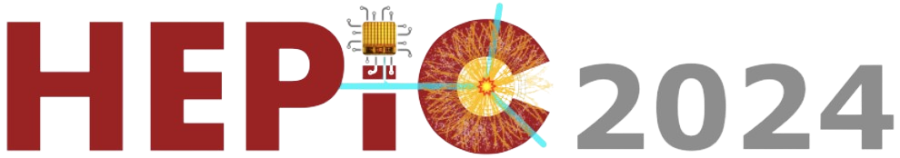 HEPIC24 Workshop: 04/30/2024 – 05/02/2024
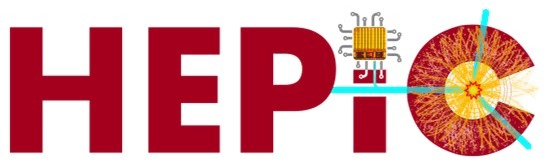 High Energy Physics IC Design
Some statistics:
62 registered attendees
30 in person (13 BNL)
Reports from:
SLAC, LBNL, Fermilab, ANL, BNL
Columbia, SMU, Hawaii, Penn, UT Arlington, MIT
Several good talks from NIST, Delaware, and SBU provided fresh perspectives on issues within the scope of microelectronics for high-energy physics; synergies with EIC detector developments, etc. 
Above all, detailed presentations on the issues tackled by individual groups and collaborations.
2
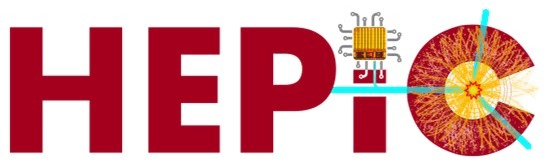 High Energy Physics IC Design
Workshop for HEP IC community by HEPIC community

Thanks to Prashansa and Dominik
They suspended daily use of Cadence for a few days to efficiently manage sessions, talks, timekeeping, etc.
3
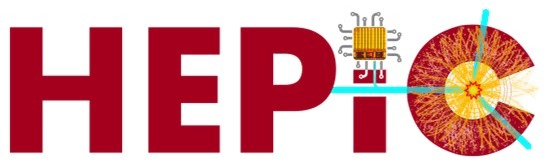 High Energy Physics IC Design
HEP-IC (April 30, 2024 - May 2, 2024): Overview · Indico (bnl.gov)
https://indico.bnl.gov/event/22551/
We are missing slides from a few speakers… please still upload your slides
some people experienced issues with downloading slides (requested to log–in to BNL) 
some people experienced some troubles in accessing or uploading slides
4
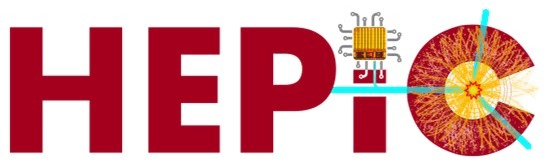 High Energy Physics IC Design
https://www.hepic.org
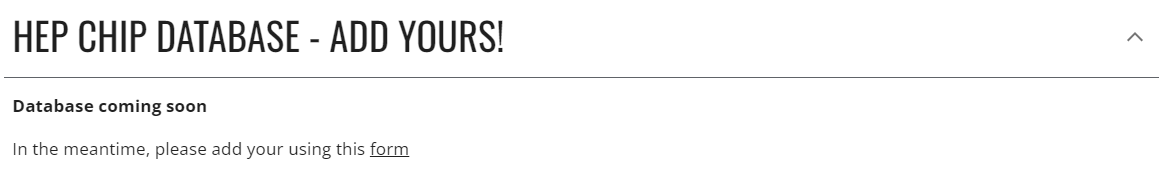 We will follow with a draft of the report
5
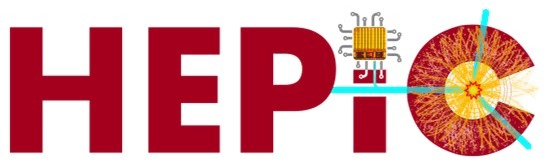 High Energy Physics IC Design
Last night, at the workshop dinner we debated
				and selected location for HEPIC26
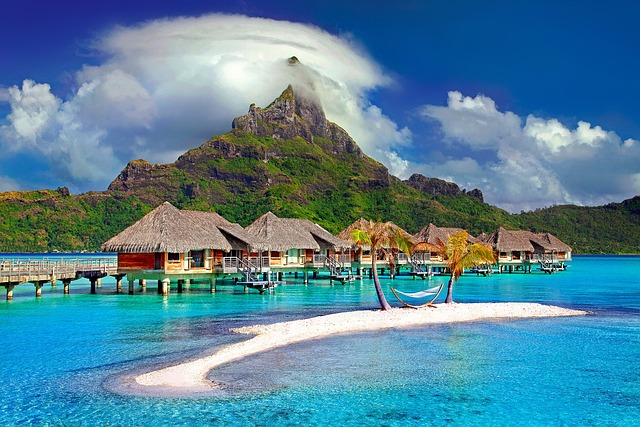 6
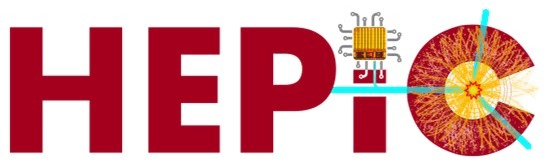 High Energy Physics IC Design
For HEPIC26 under serious consideration:
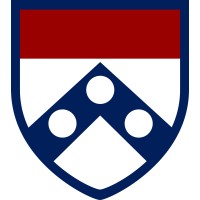 University of Pennsylvania
Hosts: Mitch Newcomer, Paul Keener
We close HEPIC24 and see you in 2 years
7